الحادي عشر
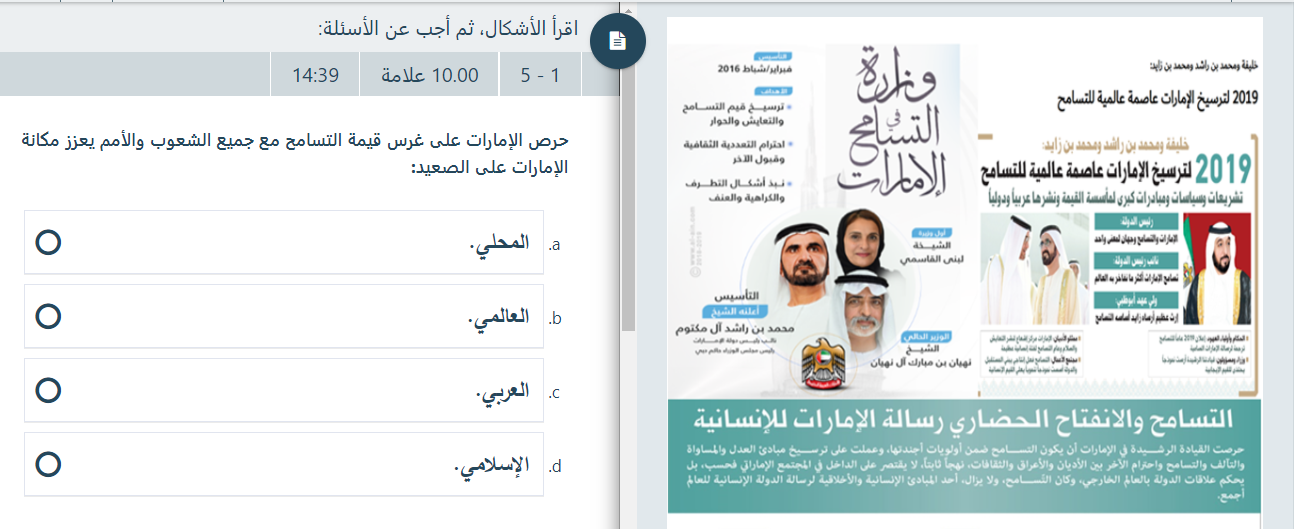 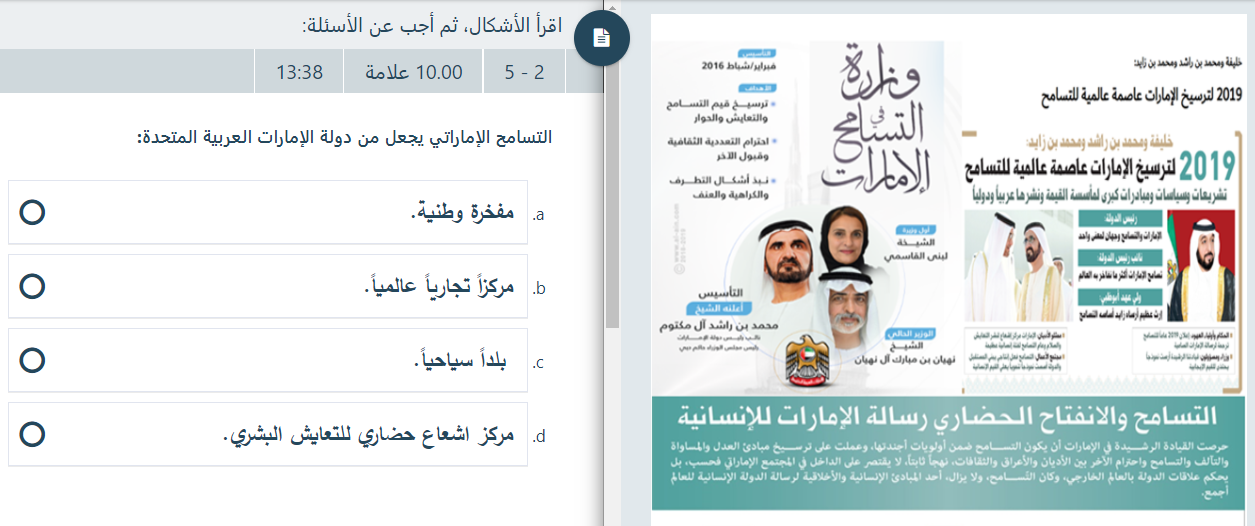 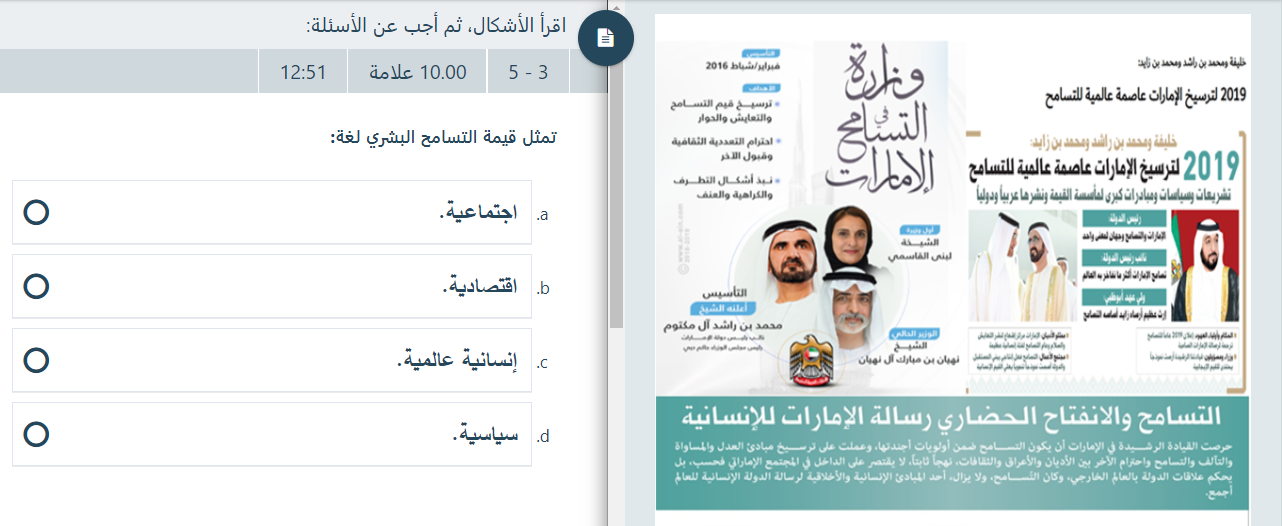 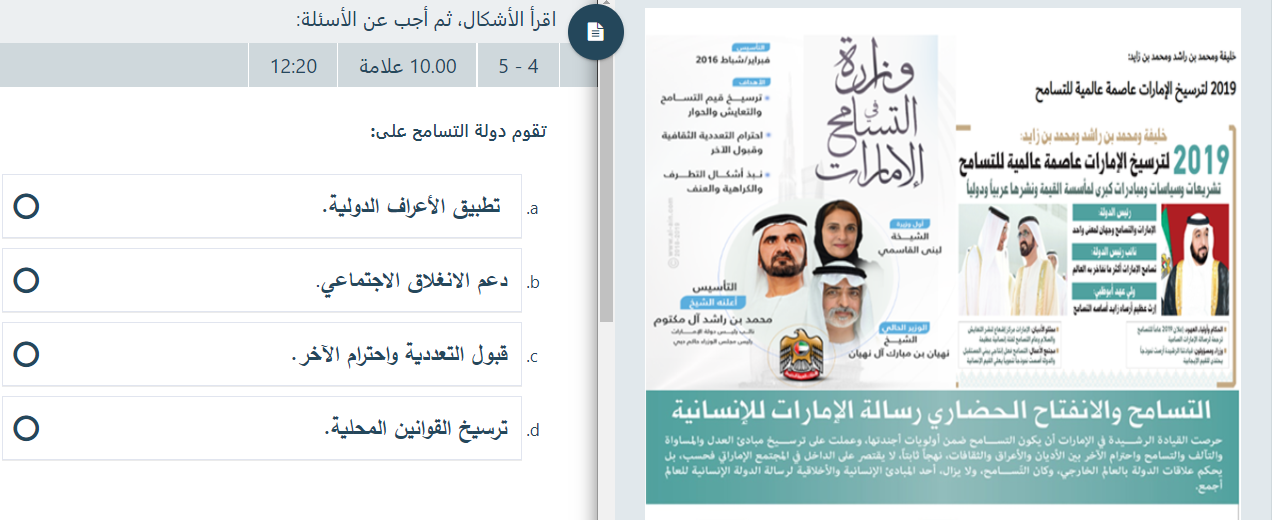 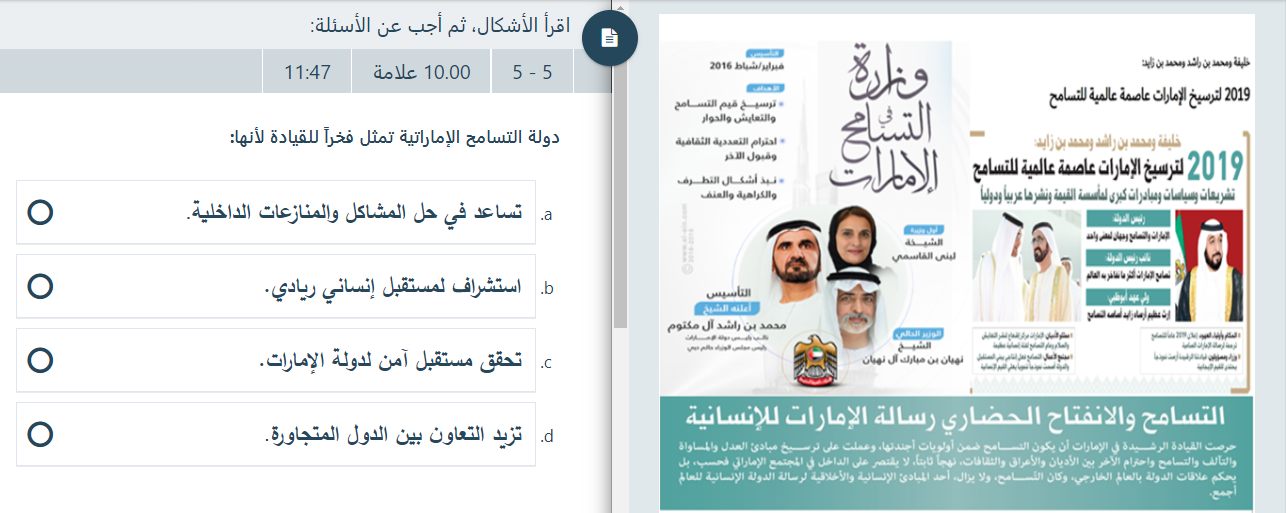 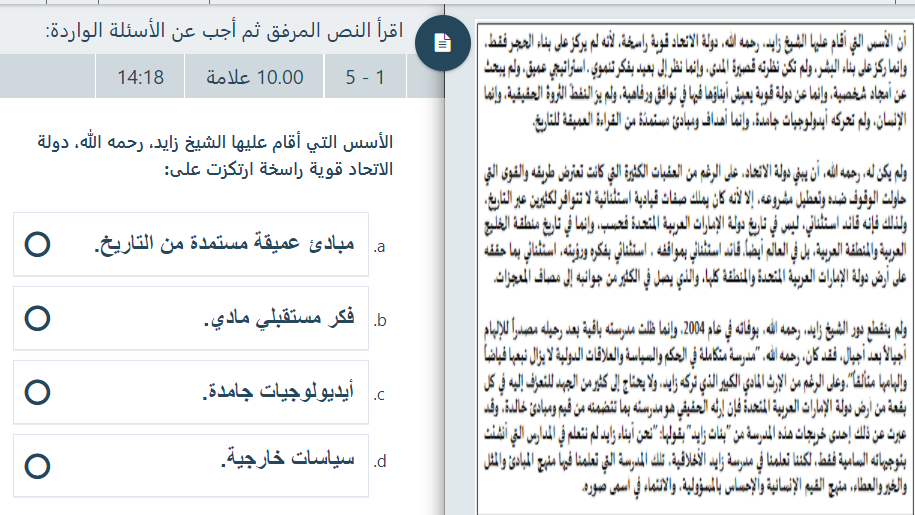 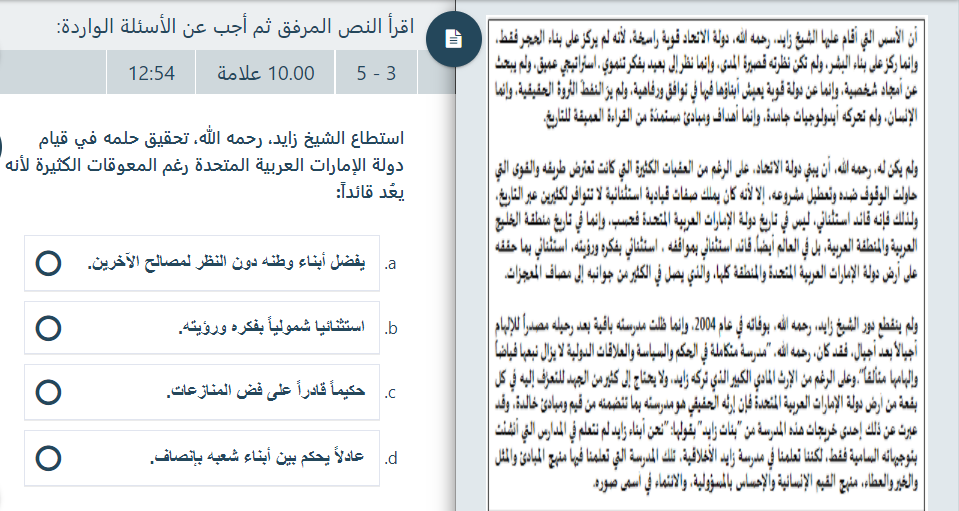 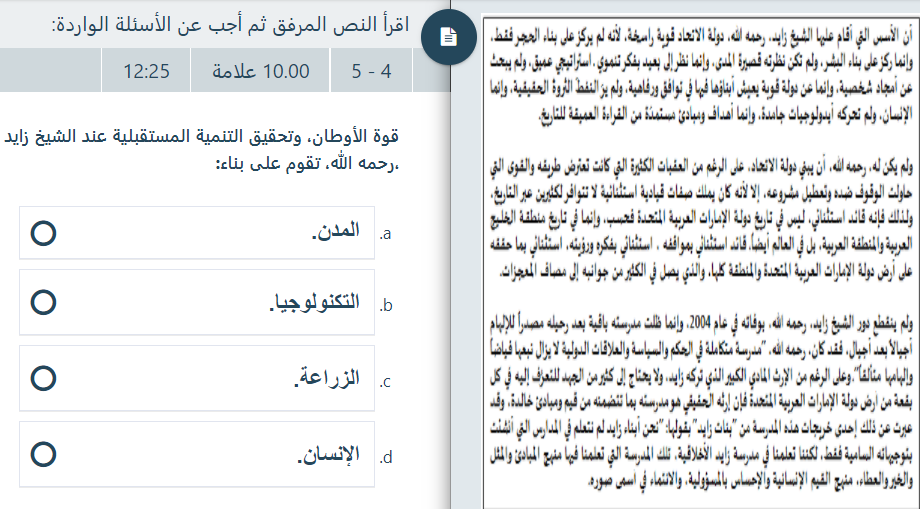 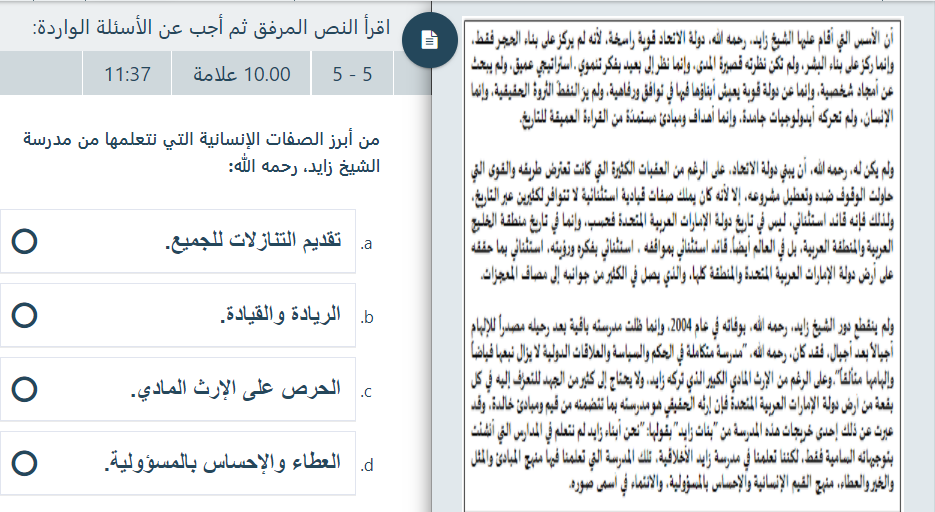 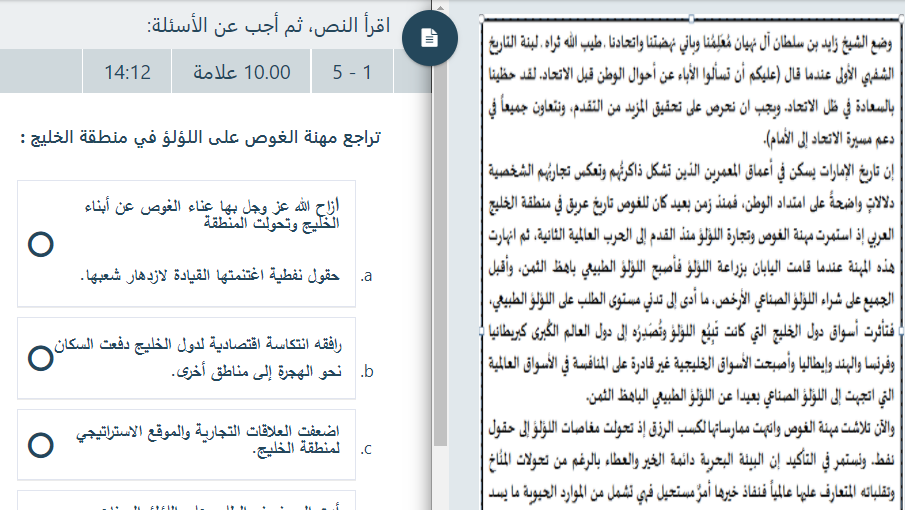 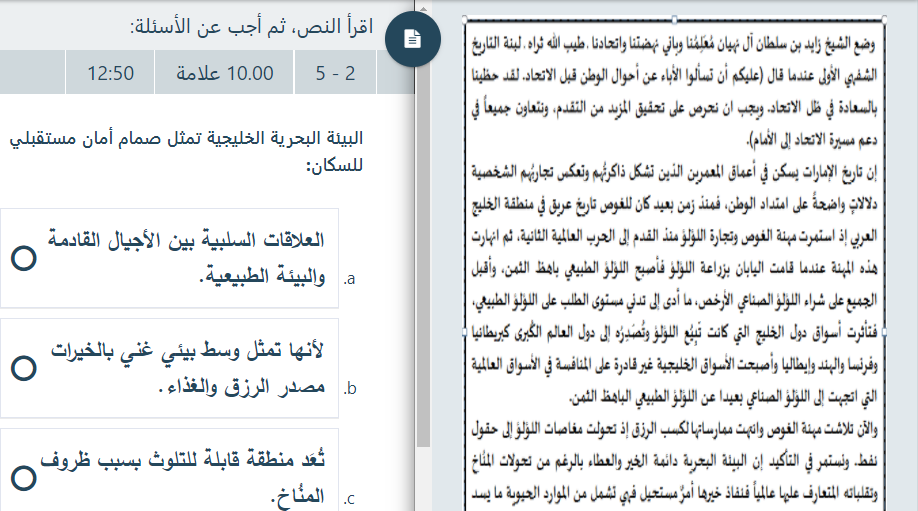 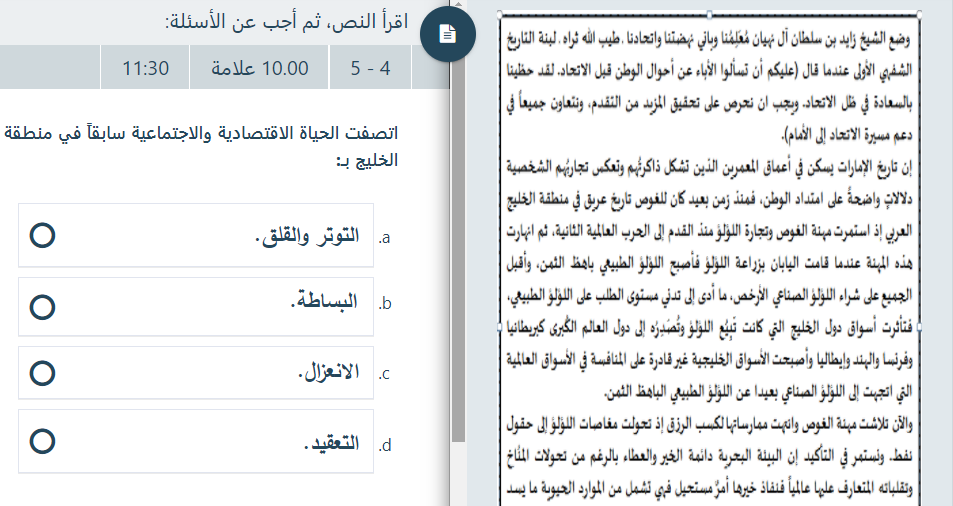 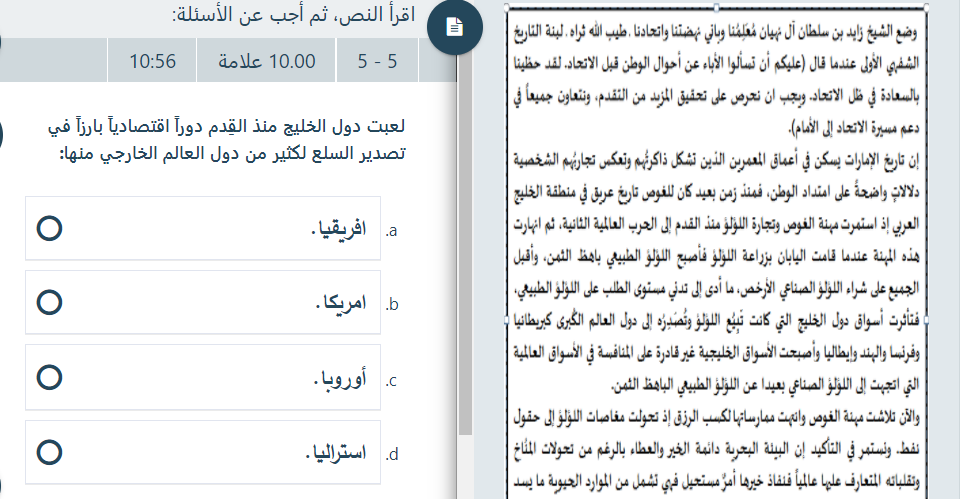 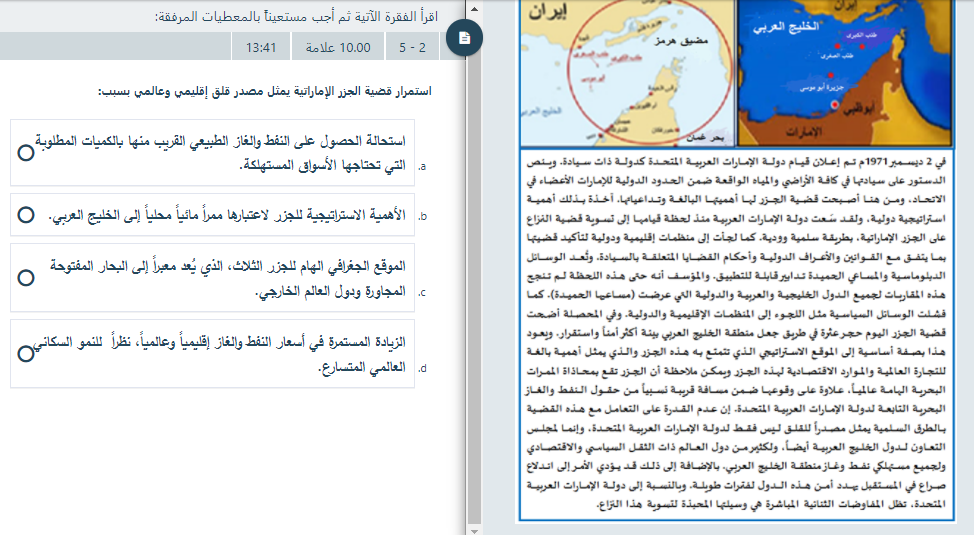 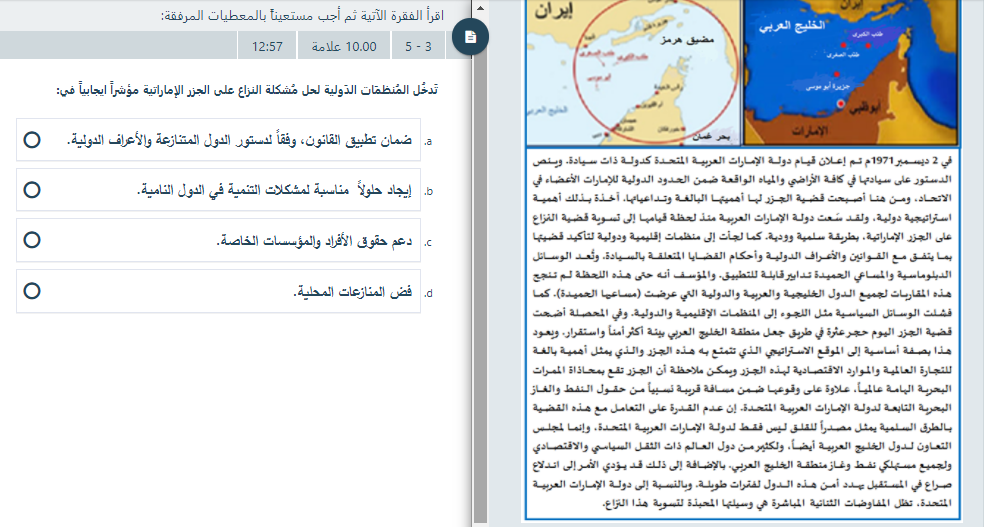 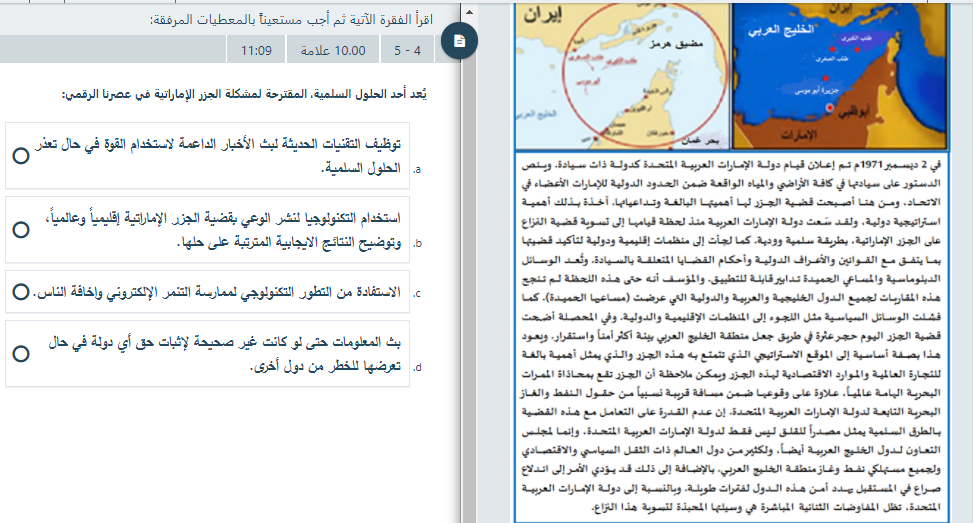 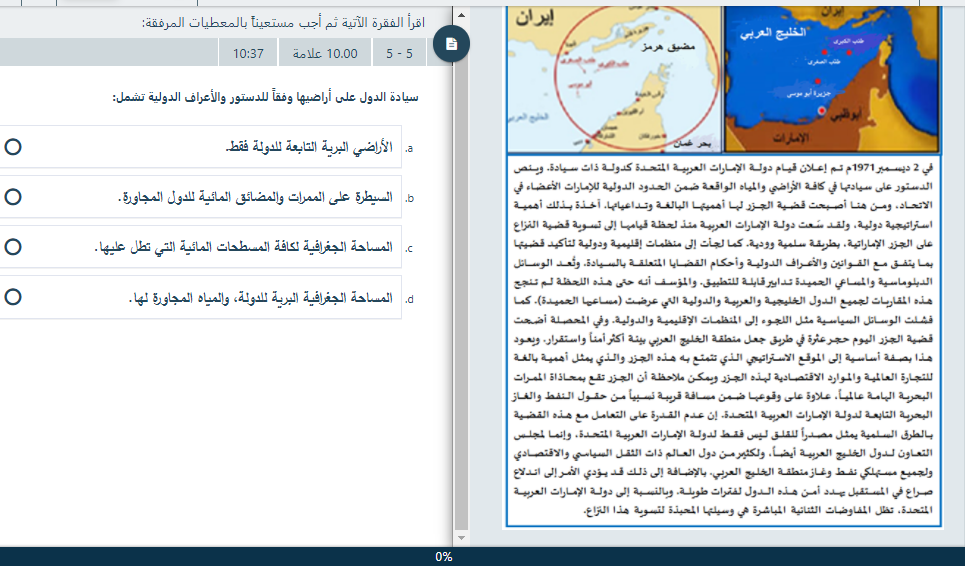